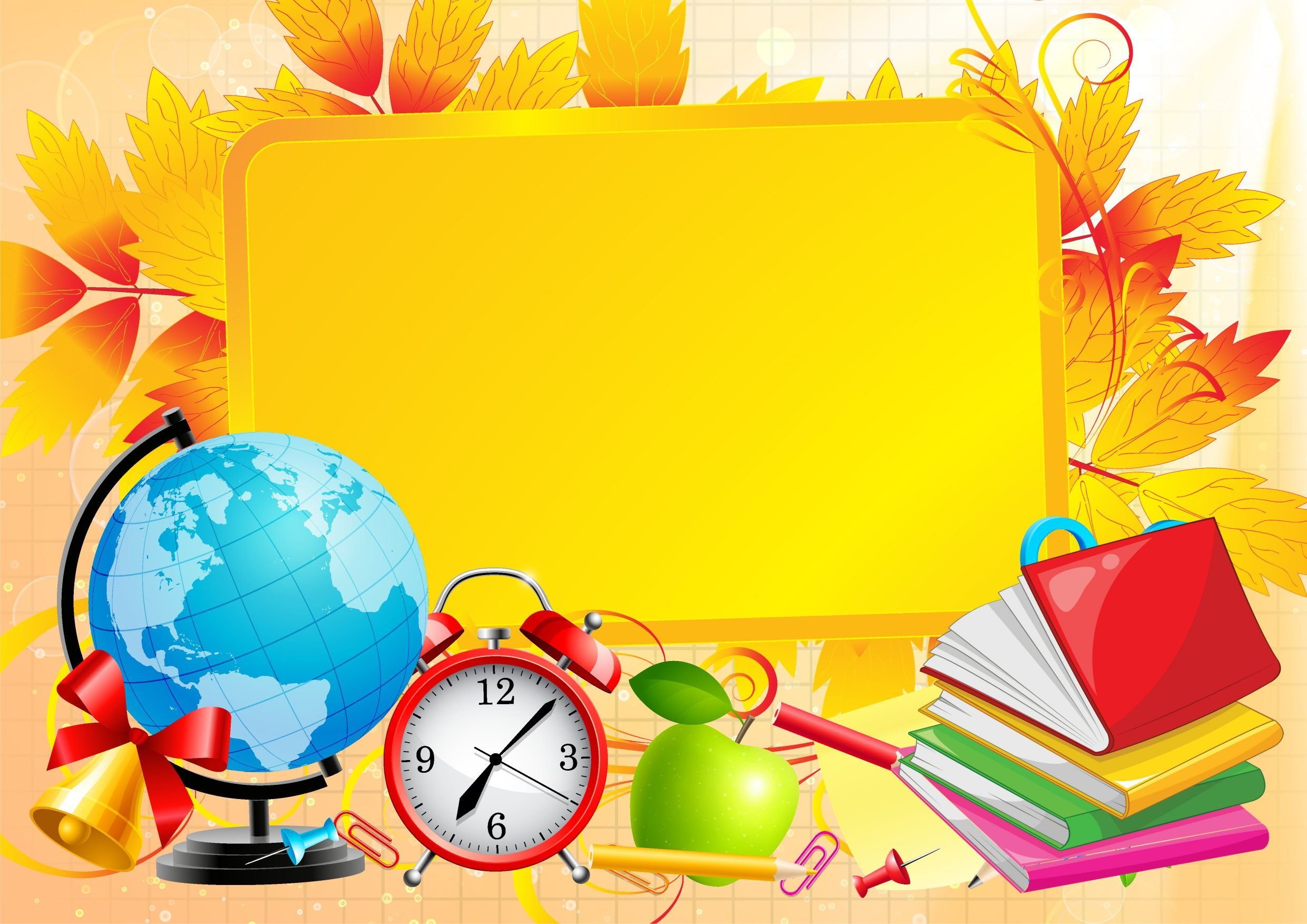 Matematika
2-sinf
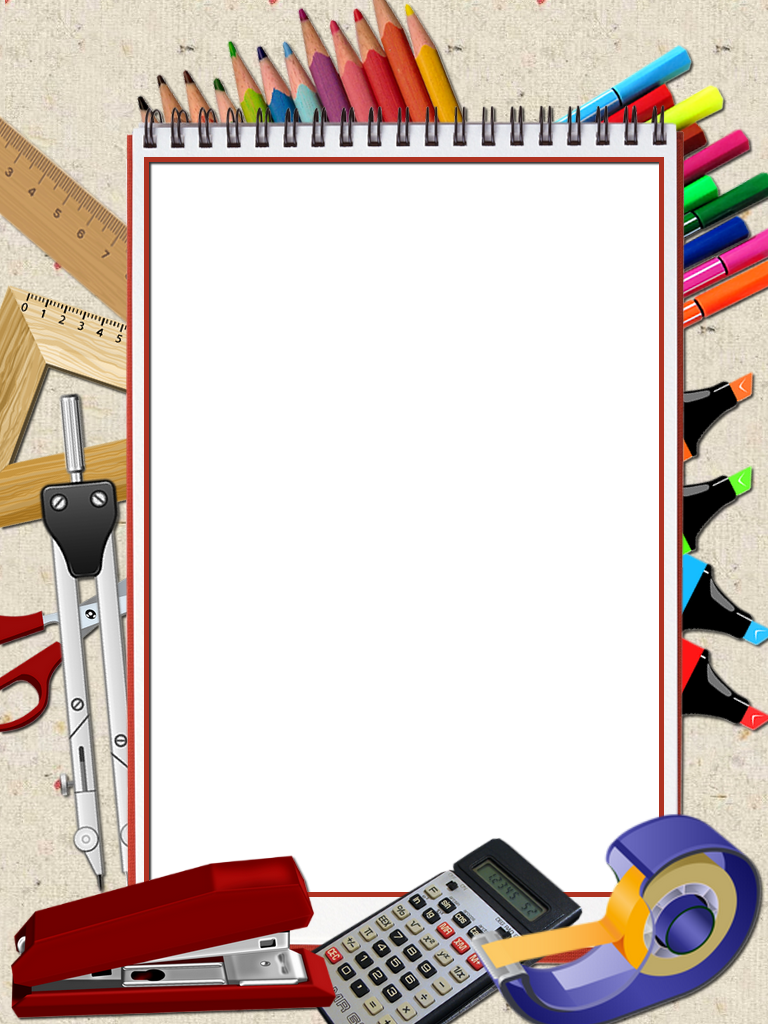 Mavzu: 
100 ichida sonlarni xonadan 
o‘tib qo‘shish usullari
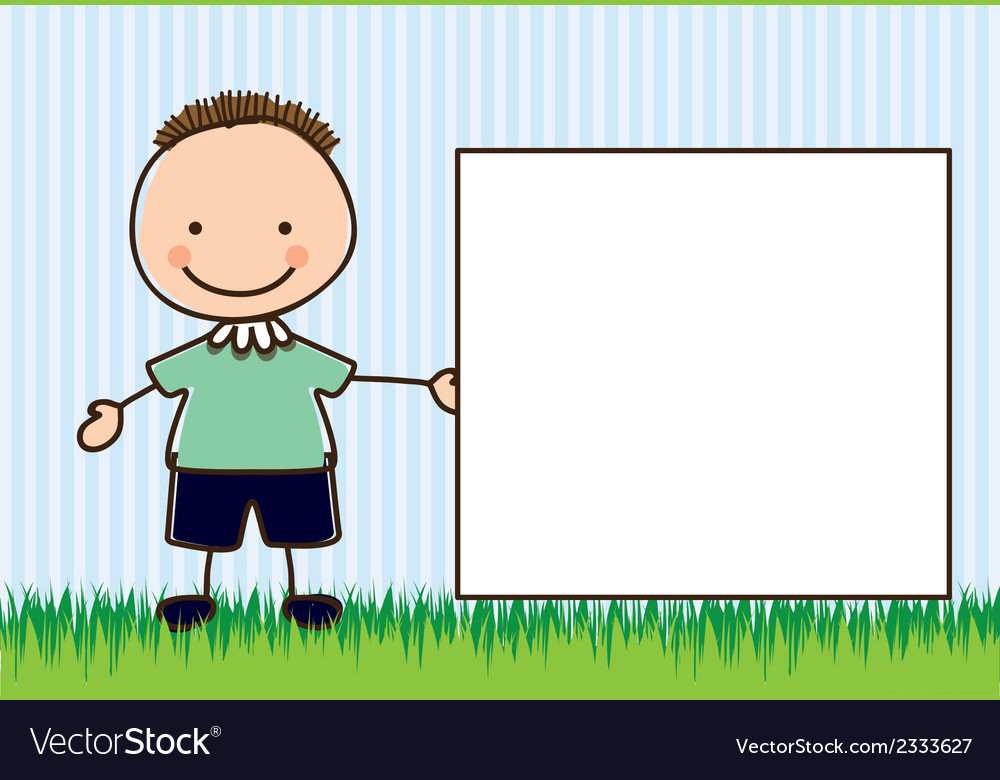 Mustaqil topshiriqni 
tekshiring:
17-bet,  5-misol.
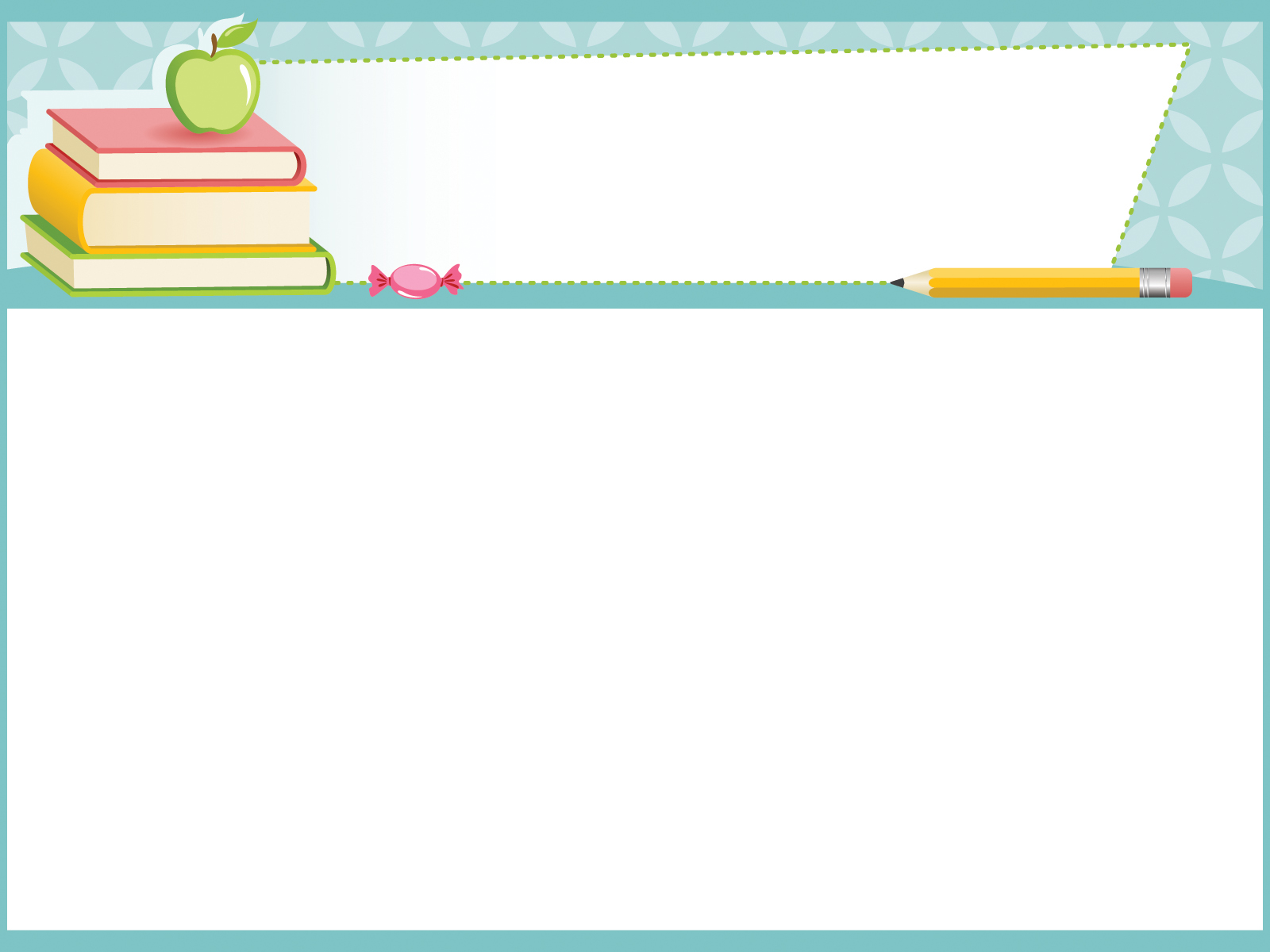 17-bet, 5-misol
83 =      +
76 =      +
22 =      +
80
3
70
6
20
2
92 =      +
79 =      +
45 =      +
90
2
70
9
40
5
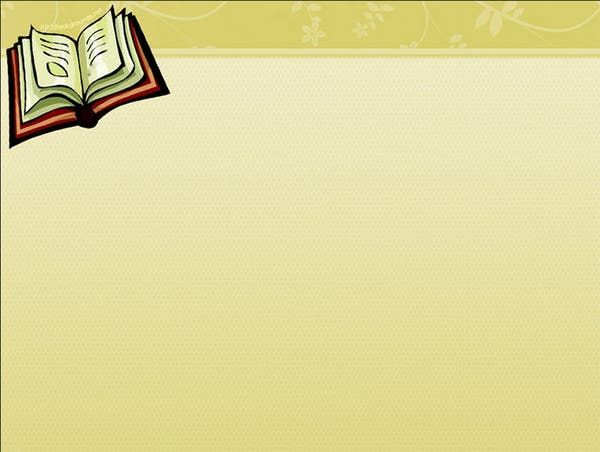 BUGUN DARSDA:
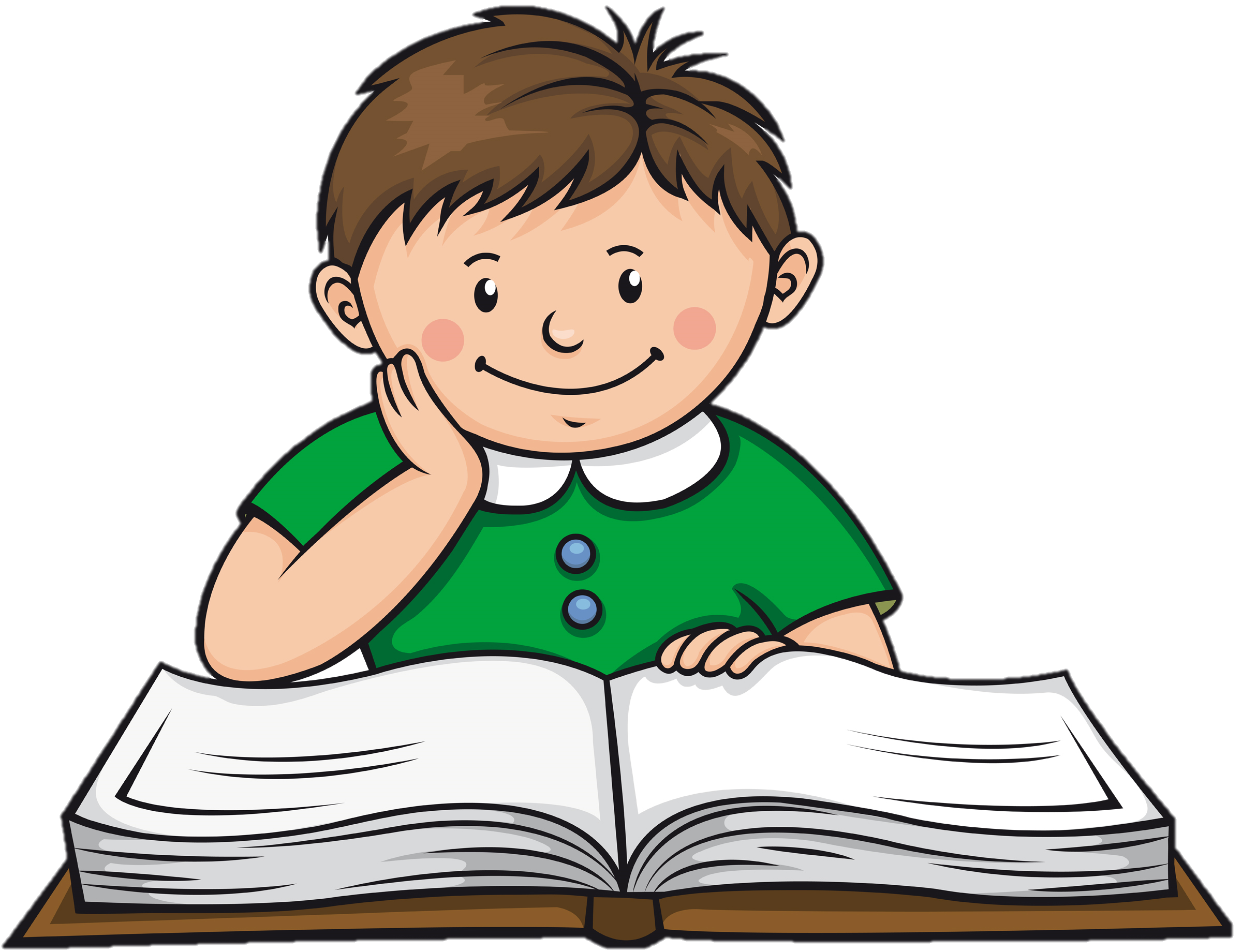 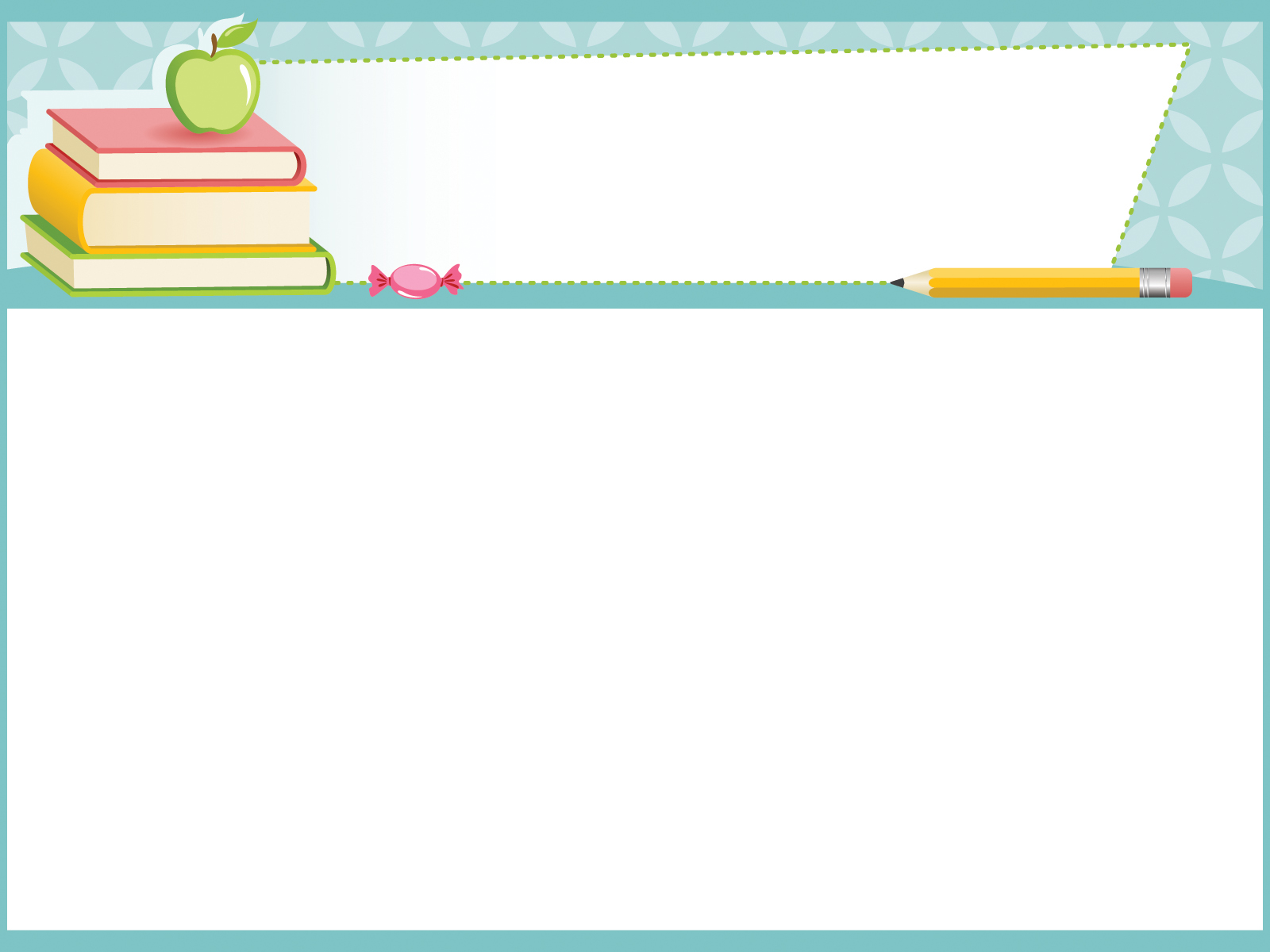 17-bet, 1-misol
Hisoblash qanday bajarilgan?
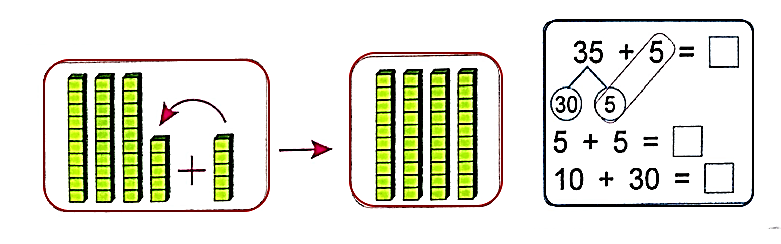 40
10
40
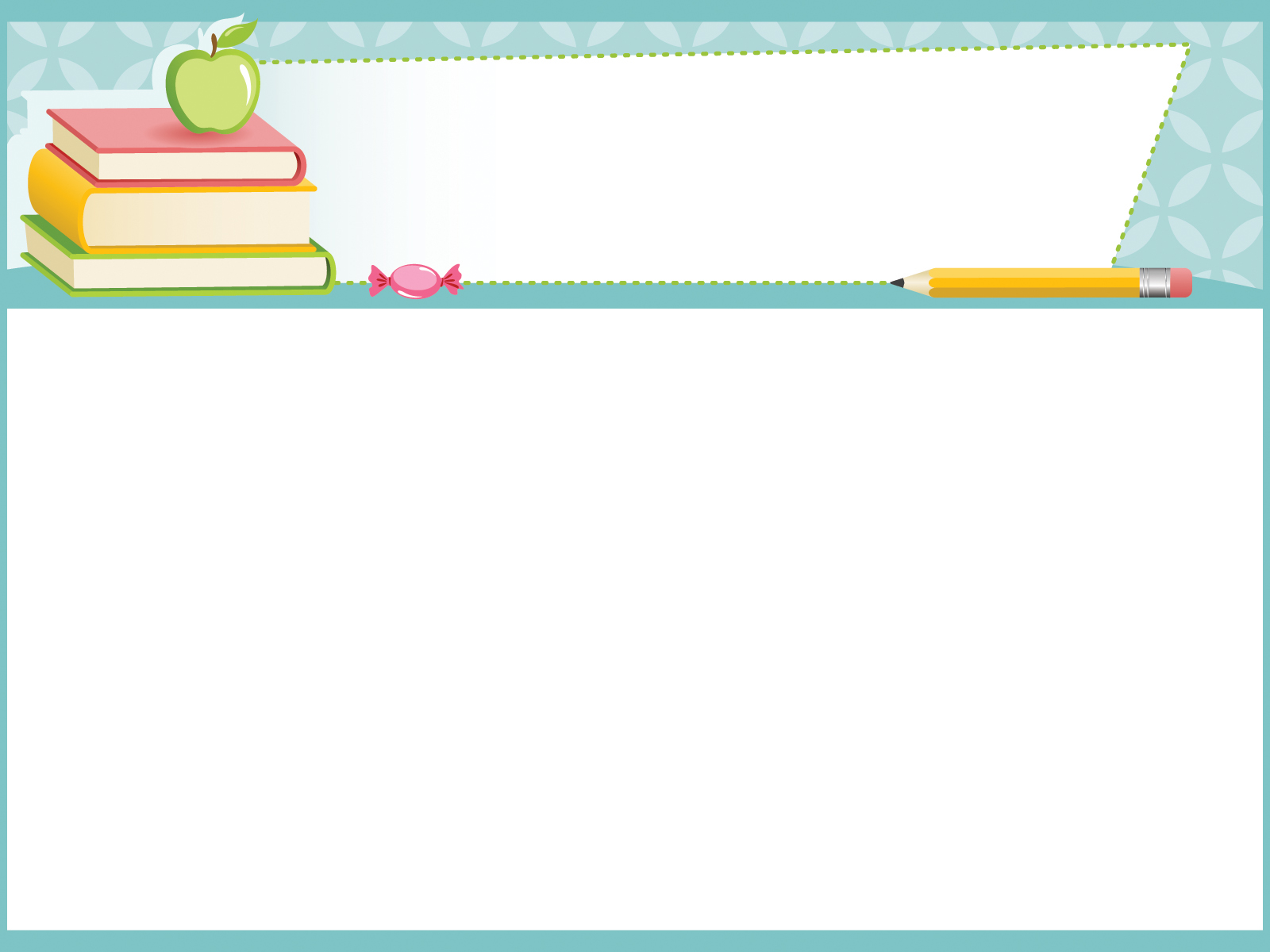 18-bet, 2-misol
Hisoblaymiz:
74 + 6 =
80
62 + 8 =
70
2
4
60
70
80
70
74 + 6 =
62 + 8 =
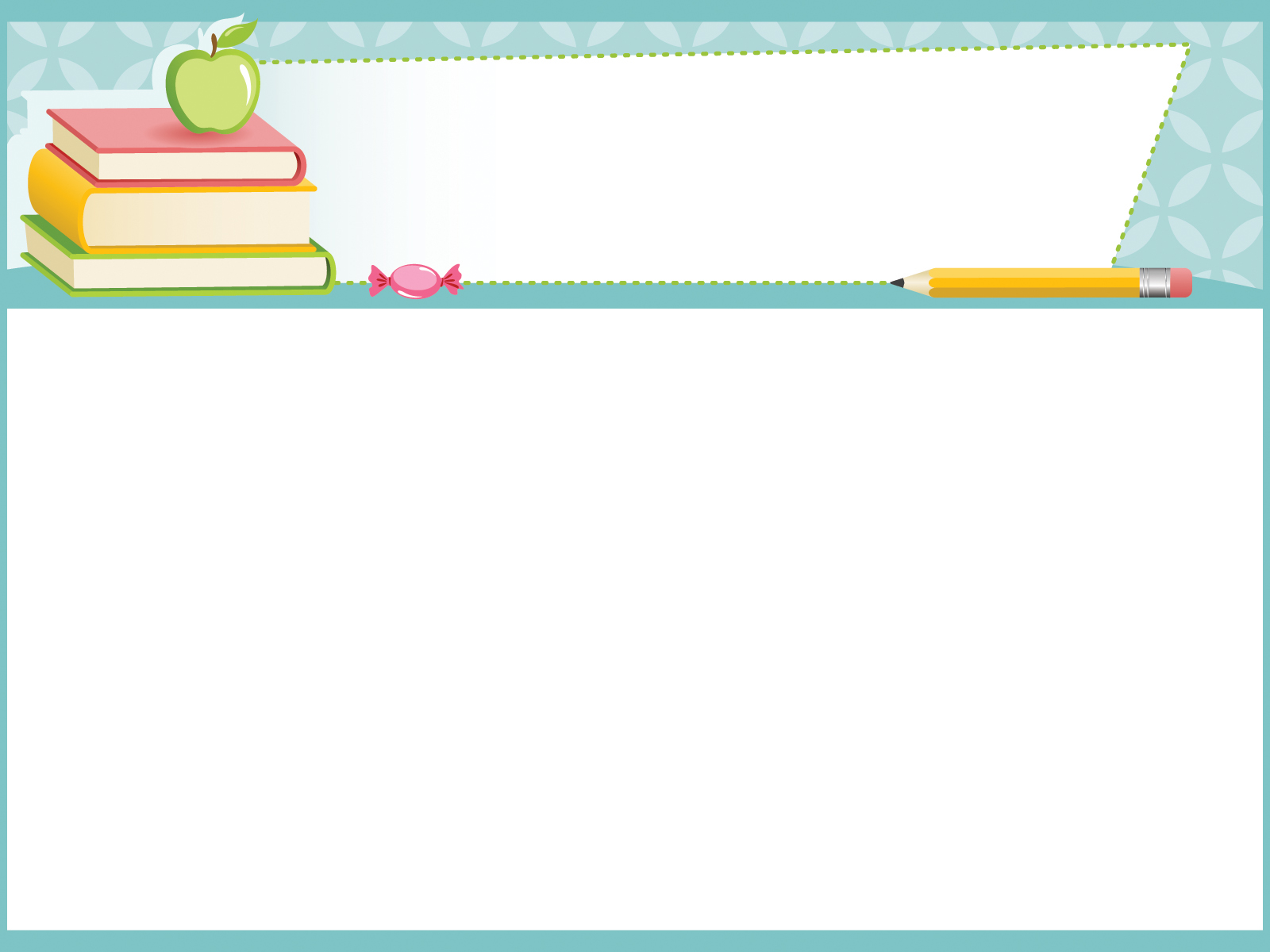 18-bet, 2-misol
Hisoblaymiz:
37 + 3 =
40
81 + 9 =
90
1
7
80
30
40
90
37 + 3 =
81 + 9 =
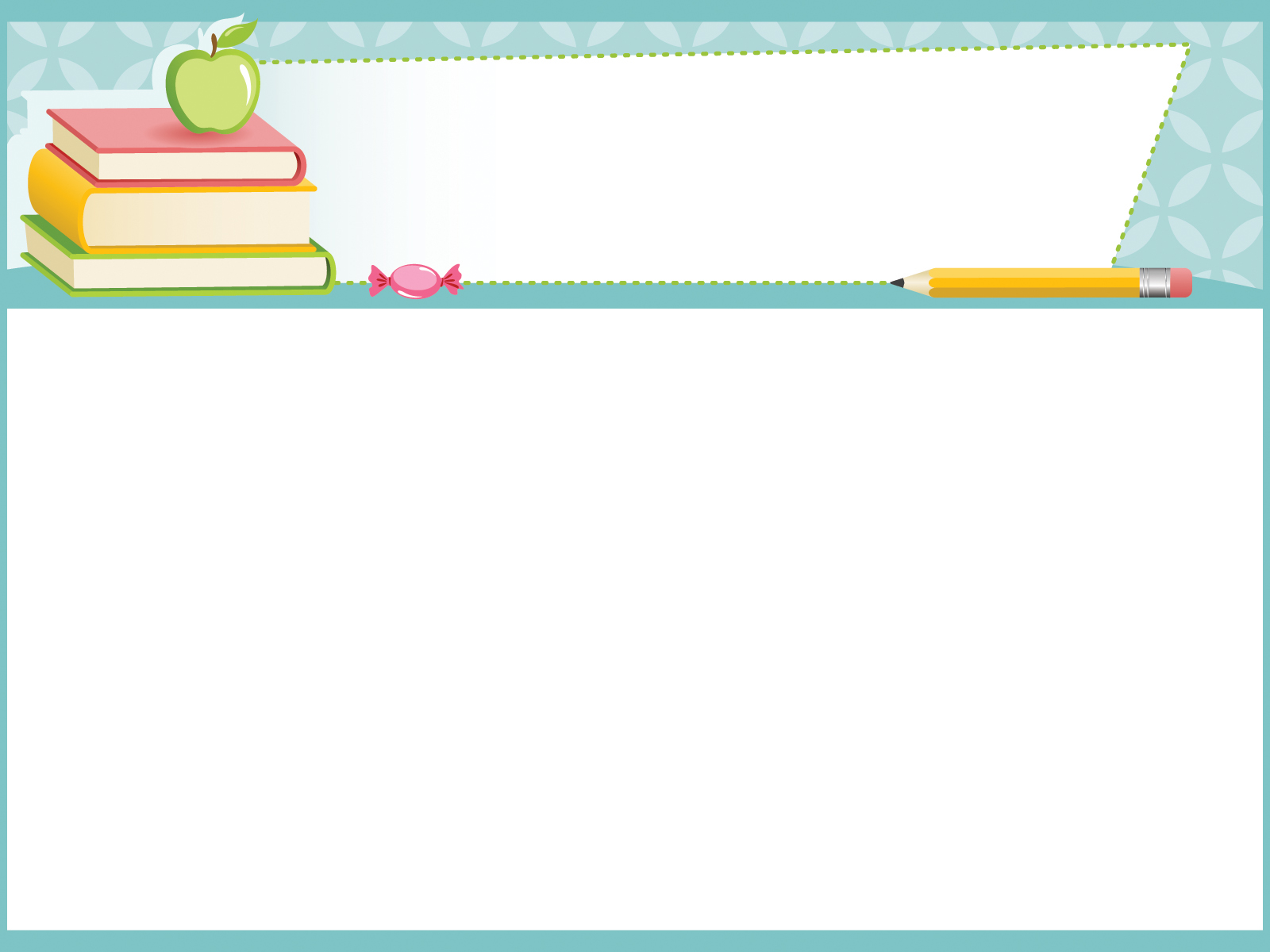 18-bet, 3-masala
Shaklda nechta uchburchak bor ?
Shaklda 8 ta  uchburchak bor .
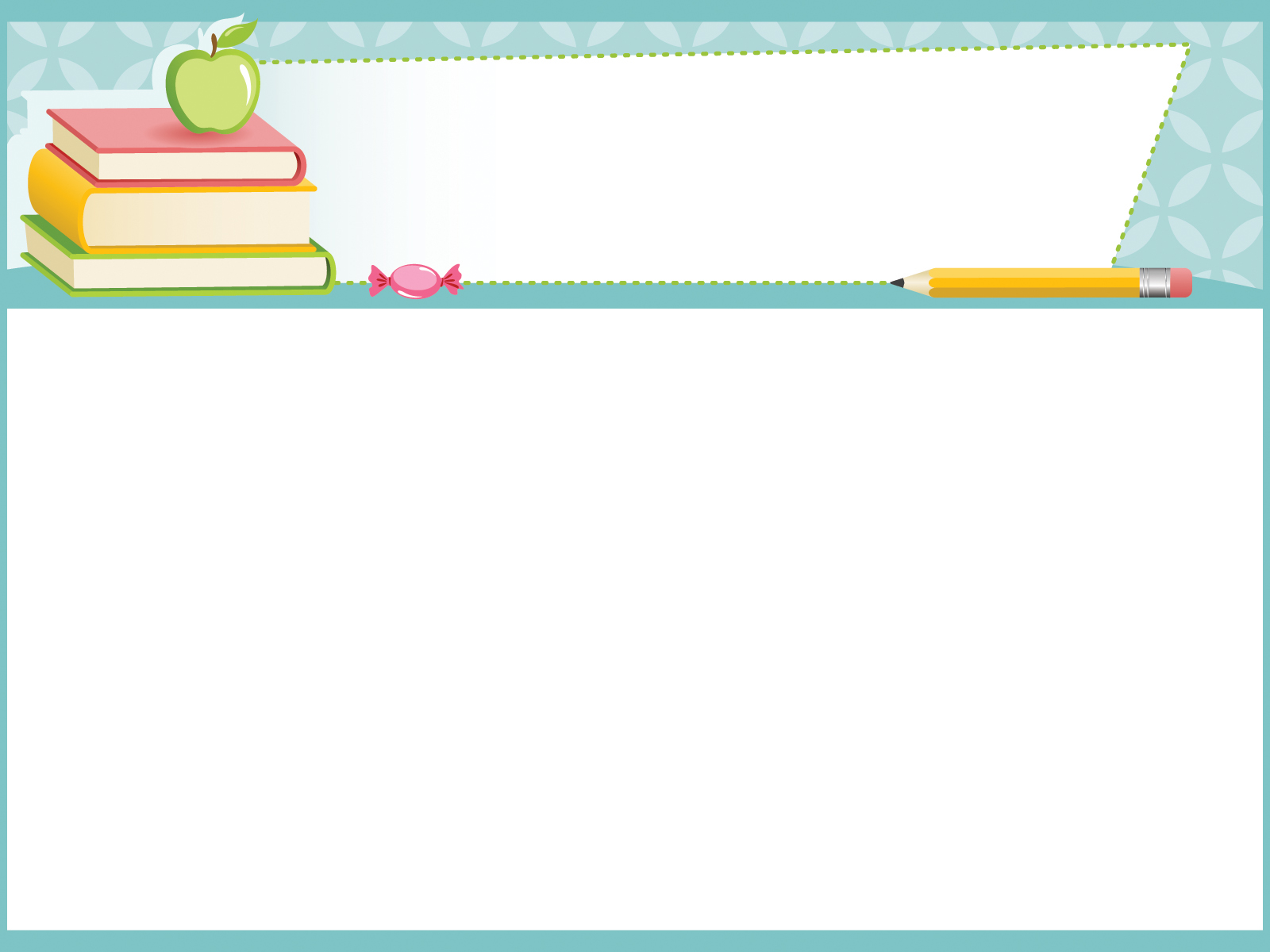 Tarkibida uchburchaklar bo‘lgan shakllar
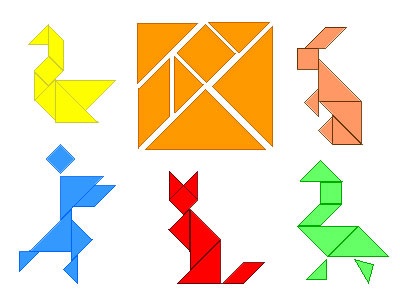 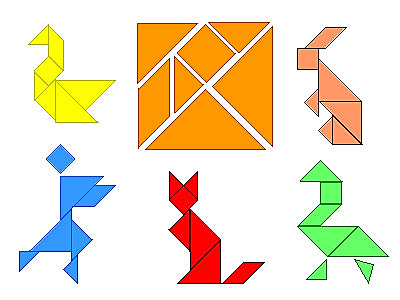 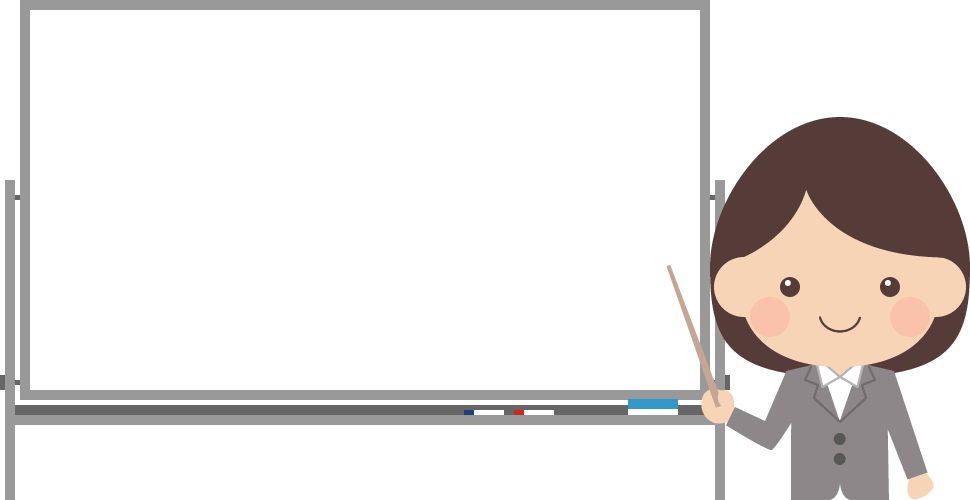 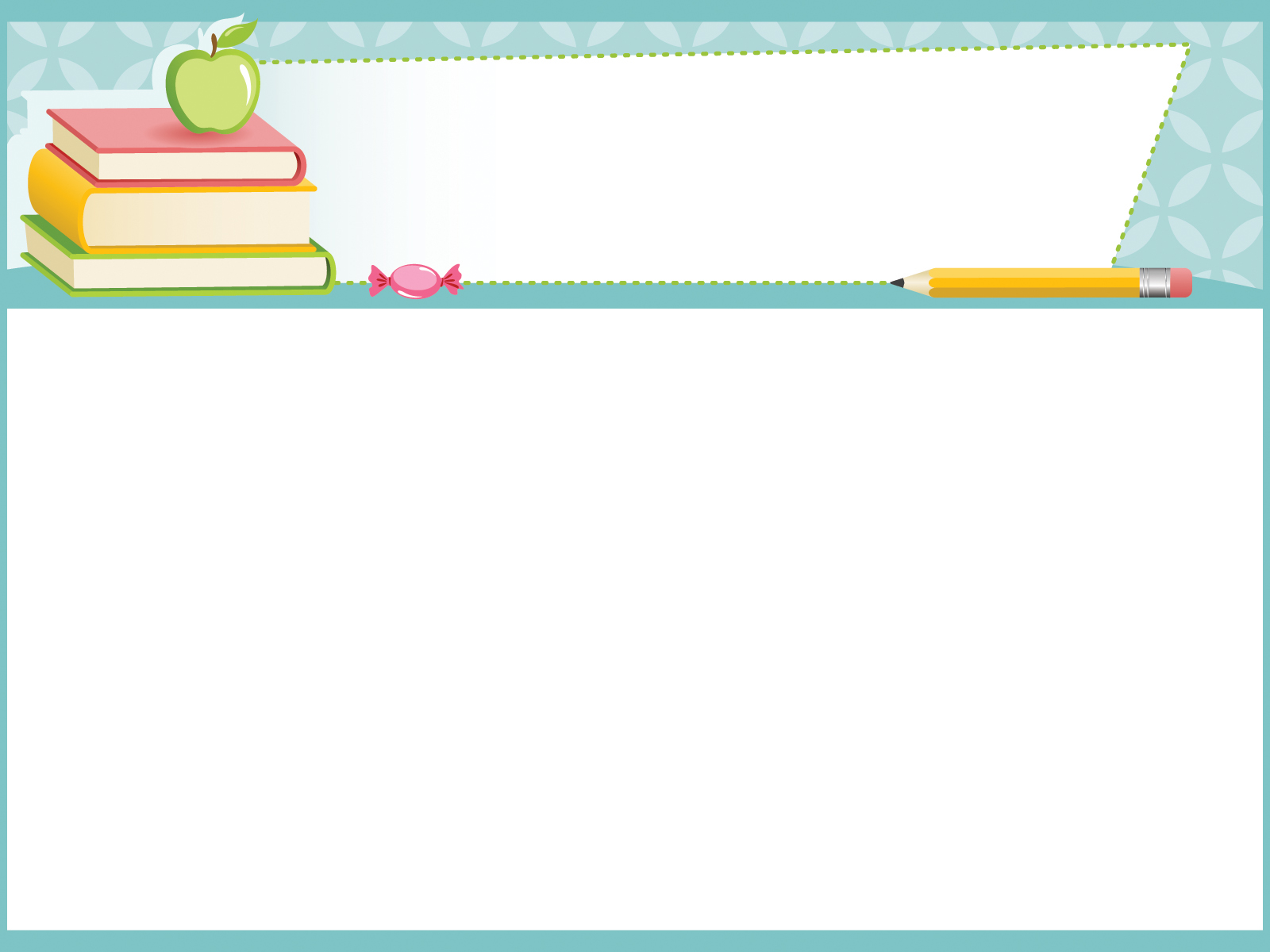 18-bet, 4-masala
3 ta sariq koptokcha massasi nechta qizil koptokcha massasiga teng?
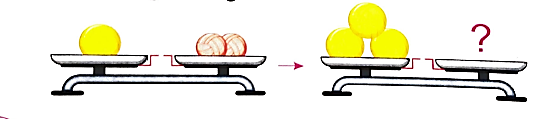 1 ta sariq koptokcha = 2 ta qizil koptokcha
2 + 2 + 2 = 6 (ta)
Javob: 3 ta sariq koptokcha 6 ta qizil koptokcha massasiga teng.
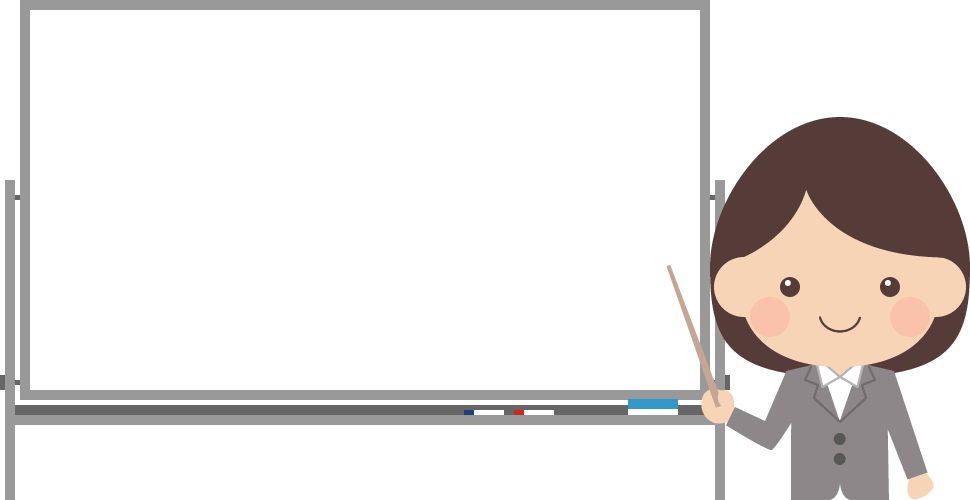 Mustaqil topshiriq:
17-bet, 
5-misol.
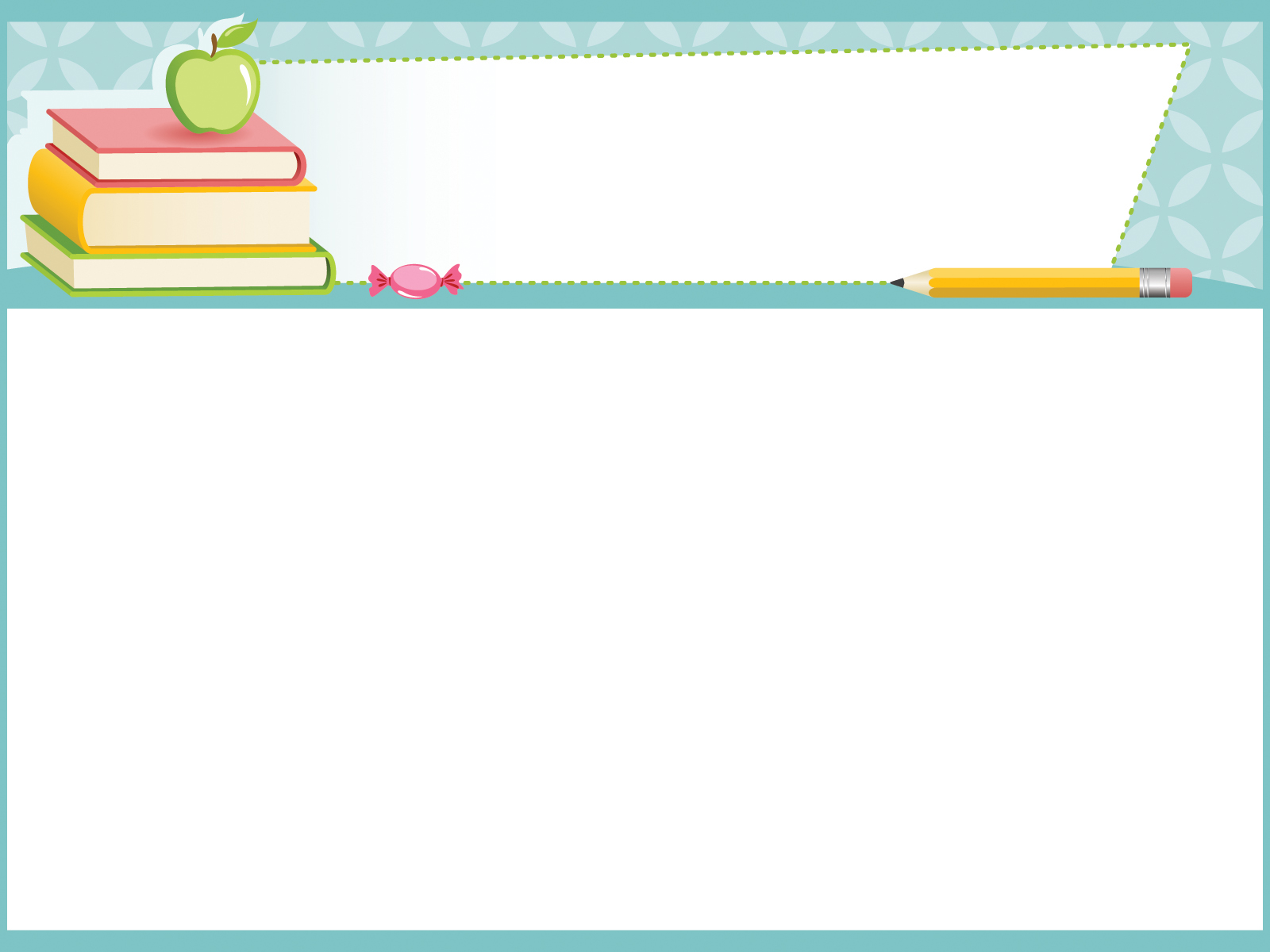 17-bet, 5-misol
83 =      +
76 =      +
22 =      +
80
3
70
6
20
2
92 =      +
79 =      +
45 =      +
90
2
70
9
40
5
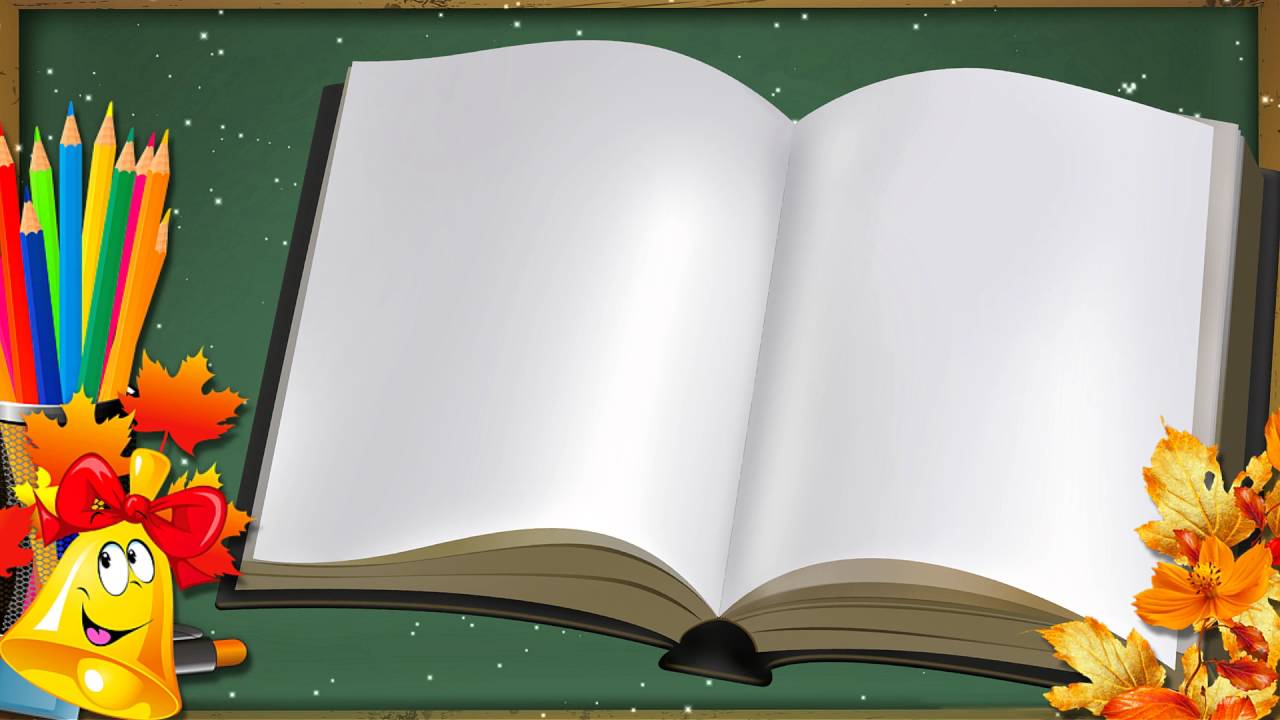 E’tiboringiz uchun
 rahmat!